Σύνολα – Φυσικοί Αριθμοί – Συναρτήσεις
1
Σύνολα
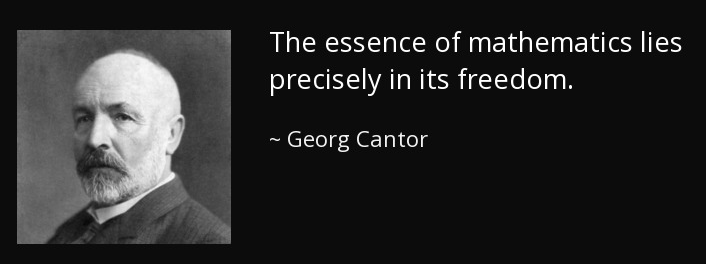 2
Συμβολισμός
3
Καθορισμός συνόλου
4
Η έννοια του υποσυνόλου
5
Πράξεις συνόλων
6
7
Άσκηση
8
Καρτεσιανό γινόμενο συνόλων
9
Οι φυσικοί αριθμοί
10
Πράξεις στο σύνολο των φυσικών αριθμών
11
Πράξεις στο σύνολο των φυσικών αριθμών
12
Η σύγχρονη αξιωματική μέθοδος
Μια θεωρία  αποτελείται  από μια ολιγοπληθή ομάδα κατάλληλων πρωταρχικών όρων, οι οποίοι δεν ορίζονται, καθώς και από ολιγοπληθή ομάδα κατάλληλων προτάσεων που δίδονται χωρίς απόδειξη, αξιωμάτων. 
Κάθε άλλος όρος της θεωρίας ορίζεται με βάση τους πρωταρχικούς όρους. 
Κάθε άλλη πρόταση της θεωρίας, θεώρημα, αποδεικνύεται από τα αξιώματα στη βάση συμφωνημένων κανόνων συλλογισμού. 
Τα αξιώματα αποτελούν έμμεσους ορισμούς των πρωταρχικών όρων.
Ένα σύστημα αξιωμάτων πρέπει να είναι μη αντιφατικό. 
Τα αξιώματα θα πρέπει να είναι ανεξάρτητα.
Η βασική διαφορά της σύγχρονης αξιωματικής μεθόδου από την παραδοσιακή (Ευκλείδης) συνίσταται στο ότι είναι απαλλαγμένη από κάθε προσφυγή στην εμπειρική εποπτεία την οποία έχουμε για τους πρωταρχικούς όρους ή για την προφανή αλήθεια των αξιωμάτων.
13
Τα αξιώματα του Peano
Ρ1 : Το ένα είναι αριθμός.
Ρ2 : Ο διάδοχος αριθμού είναι πάλι αριθμός
Ρ3 : Το ένα δεν είναι διάδοχος αριθμού
Ρ4 : Δεν υπάρχουν διαφορετικοί αριθμοί με τον ίδιο διάδοχο.
Ρ5 : Κάθε ιδιότητα την οποία έχει το ένα και η οποία ανήκει στον διάδοχο κάθε αριθμού που έχει αυτή την ιδιότητα, ανήκει σε όλους τους αριθμούς.
14
Τα αξιώματα του Peano
15
Μαθηματικής Επαγωγή 1
16
Μαθηματικής Επαγωγή 2
17
Διάταξη των φυσικών αριθμών
18
Η αρχή της καλής διάταξης
19
Συναρτήσεις
20
Συναρτήσεις
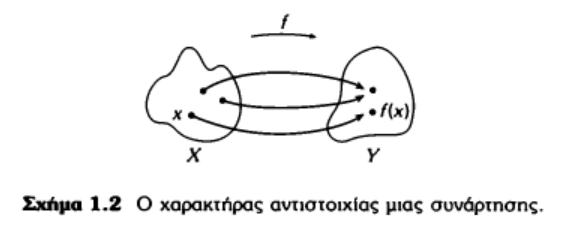 21
Συναρτήσεις «επί»
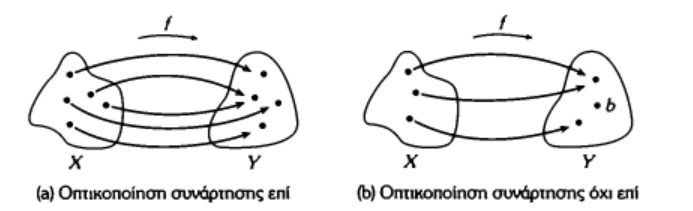 22
Συναρτήσεις «1-1»
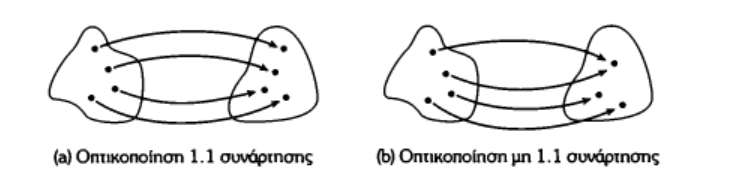 23
Ισχύς συνόλου
24
Ισχύς συνόλου
25
Δυναμοσύνολο
26
Ασκήσεις
27